South Carolinalegislator briefing
Bruce rew, PE
Senior Vice president of Operations
August 30, 2022
Regional transmission organizations/Independent system operators
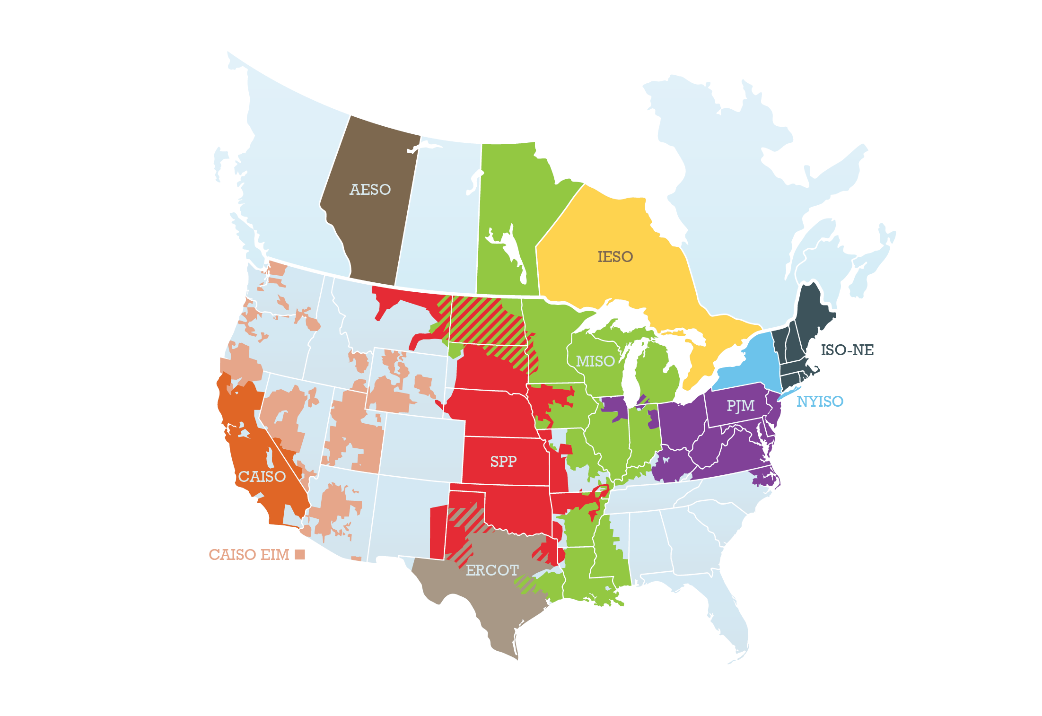 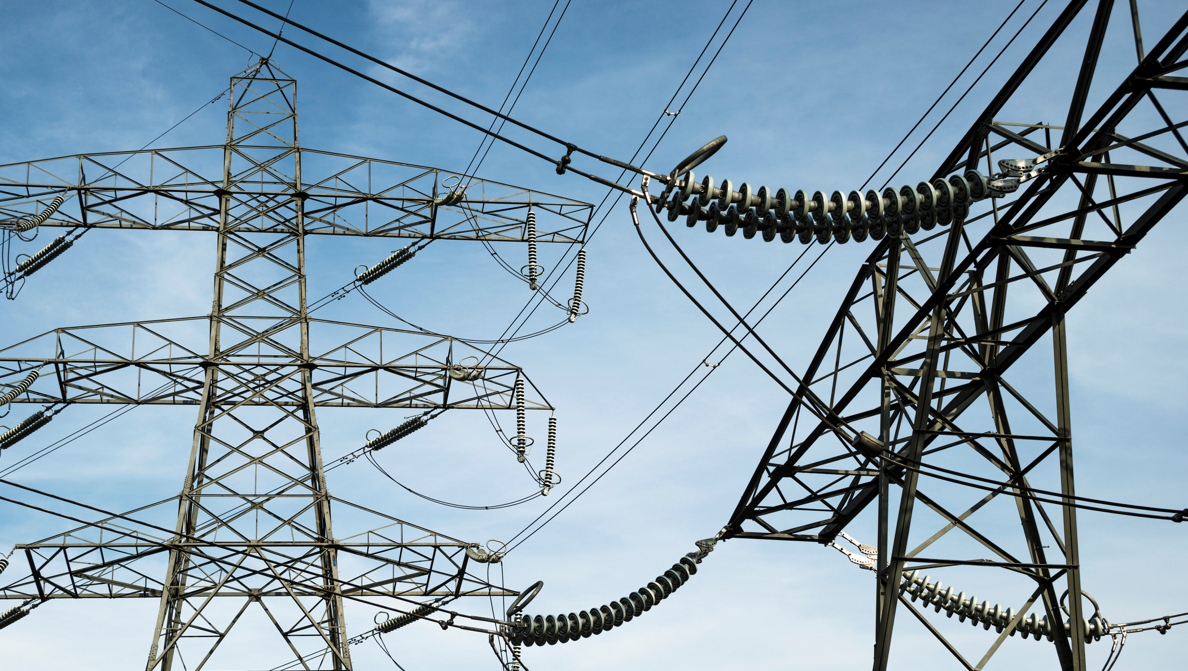 WHO IS SPP?
Spp does not
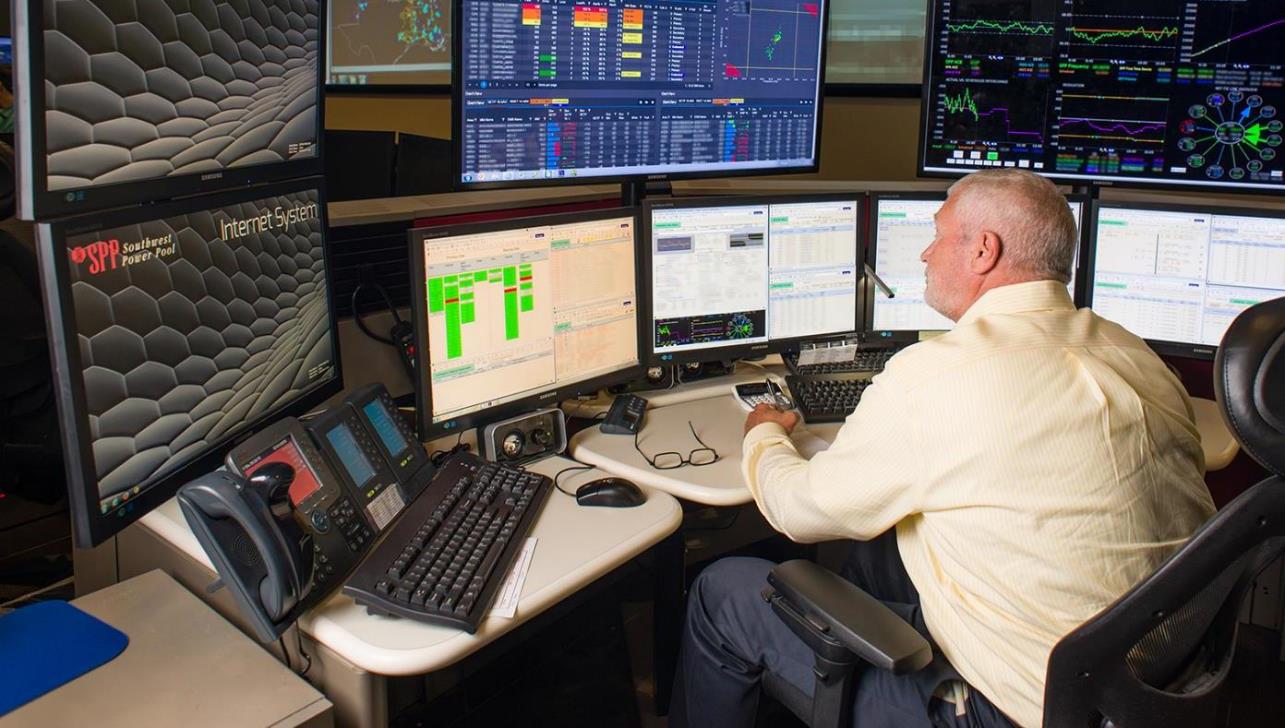 81 years of milestones
1941	Formed to support war effort
1968	NERC Regional Council
1980  	Telecommunications network 
1991  	Reserve sharing 
1994 	Nonprofit status
1997	Reliability coordination
1998 	Tariff administration
2004	RTO status
2007	EIS market

2009	Nebraska joins
2010	Regional cost allocation
2010 	Integrated Transmission Planning 
2013	Regional Balancing Authority
2014	Integrated Marketplace
2015	Integrated System joins
2019	Western Reliability coordination 
2020	Resource adequacy-NW Power Pool
2021	Western EIS market
Collaborative stakeholder process
Regional State Committee
Membership
Board of Directors/Members Committee
Committees
Staff
Cost Allocation Working Group
Markets & Operations Policy
Working Groups
User Groups
Corporate Governance
500+ stakeholders drive decisions & strategic direction

Rosters represent member diversity
Open stakeholder forums
Finance
Advisory Forums
Human Resources
Advises Board & Committees as needed
5
Oversight
Strategic Planning
[Speaker Notes: More than 500 stakeholders are involved in SPP’s organizational structure of committees, working groups, and ad hoc task forces. This member involvement drives SPP’s decision-making and strategic direction. 

Any and all opinions are heard loudly and clearly in organizational group meetings. The rosters of our organizational groups match the diverseness of the membership, requiring representatives from across the footprint and recognizing different member types and sizes.]
Regional State Committee
Retail regulatory commissioners from:
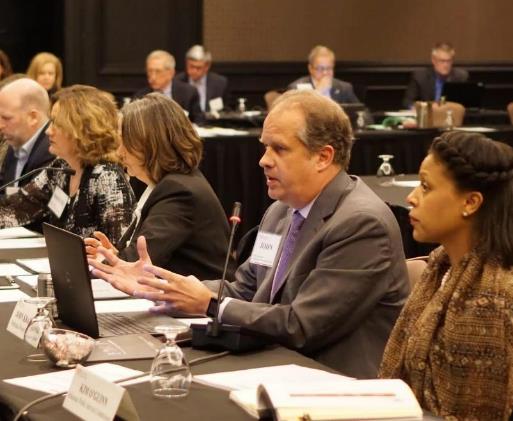 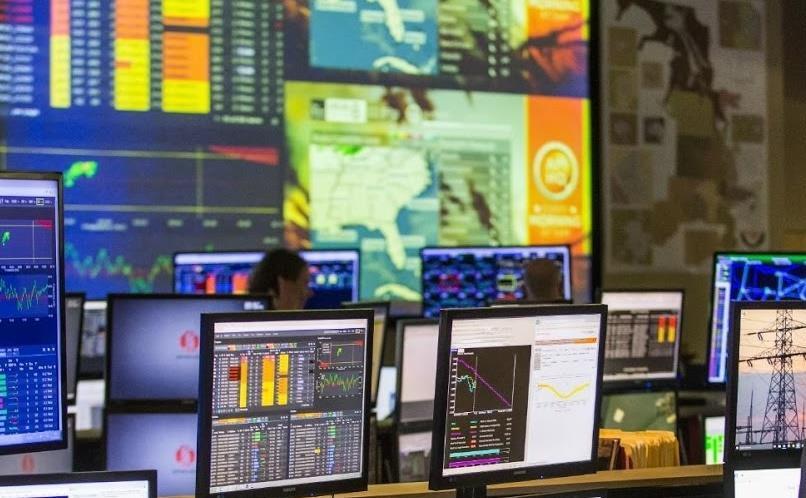 Reliability Coordination: “air traffic controllers” of bulk power grid
Monitor grid 24 x 365  
Anticipate problems
Take preemptive action
Coordinate regional response
Independent operation
Comply with 5,500+ pages of reliability standards and criteria
[Speaker Notes: SPP independently operates the regional wholesale power grid under rules and regulations of the North American Electric Reliability Corporation and the Federal Energy Regulatory Commission. SPP doesn’t own the electric transmission grid. Similar to how air traffic controllers monitor airspace, we monitor the grid 24x7 to maintain electric reliability and mitigate grid emergencies. We constantly analyze computer models that show us the current state of the electric grid for an eight-state region - such as lines in service, generators operating, and voltage levels - so we can be prepared for the next worst contingency or emergency that could occur.  

Our reliability coordinators follow over 5,500 pages of reliability standards, and are authorized to decisions to protect overall power grid infrastructure and ensure the lights stay on. 
(We monitor the large transmission lines, not the distribution lines that go to homes.)]
Spp markets
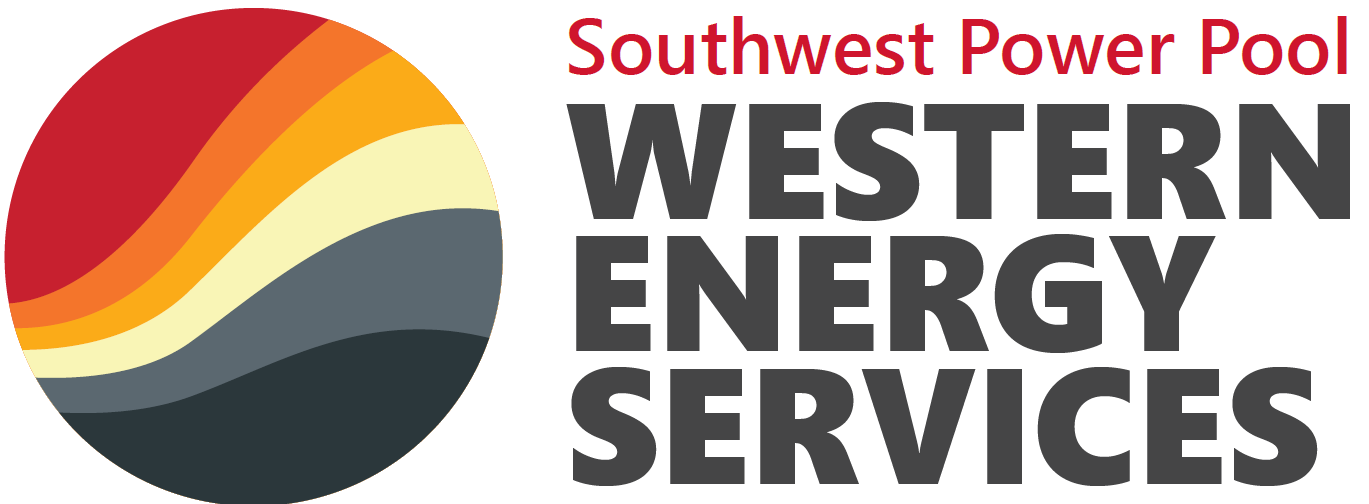 Reinforce system reliability
Achieve clean energy goals
New opportunities to trade low-cost power
Provide economic benefits
Maintain resource adequacy
[Speaker Notes: How does all of this fit together?
RA Programs
Wholesale markets
Transmission funding

13 minutes of opening remarks

Rebecca
Lanny
Michele]
Market Options
SPP’s West option:
SPP MARKETS+
Real-Time Markets:
SPP RTO
Transmission Planning
Transmission Planning
Transmission Planning
BAA Consolidation
BAA Consolidation
BAA Consolidation
Transmission Service Provider
Transmission Service Provider
Transmission Service Provider
Resource Adequacy
Resource Adequacy
Resource Adequacy
Reliability Coordinator
Reliability Coordinator
Reliability Coordinator
Day-Ahead Market
SPP: WEIS
Day-Ahead Market
Real-Time Market
CAISO: EIM
Real-Time Market
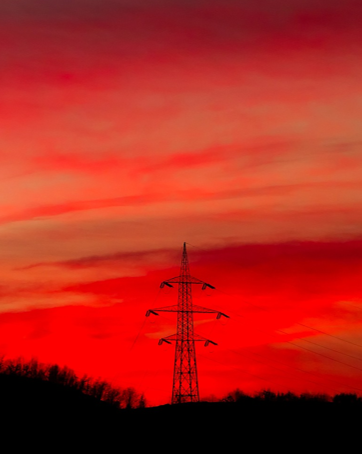 What questions do you have?
Bruce Rew, PE
Senior Vice President, Operations
BRew@spp.org